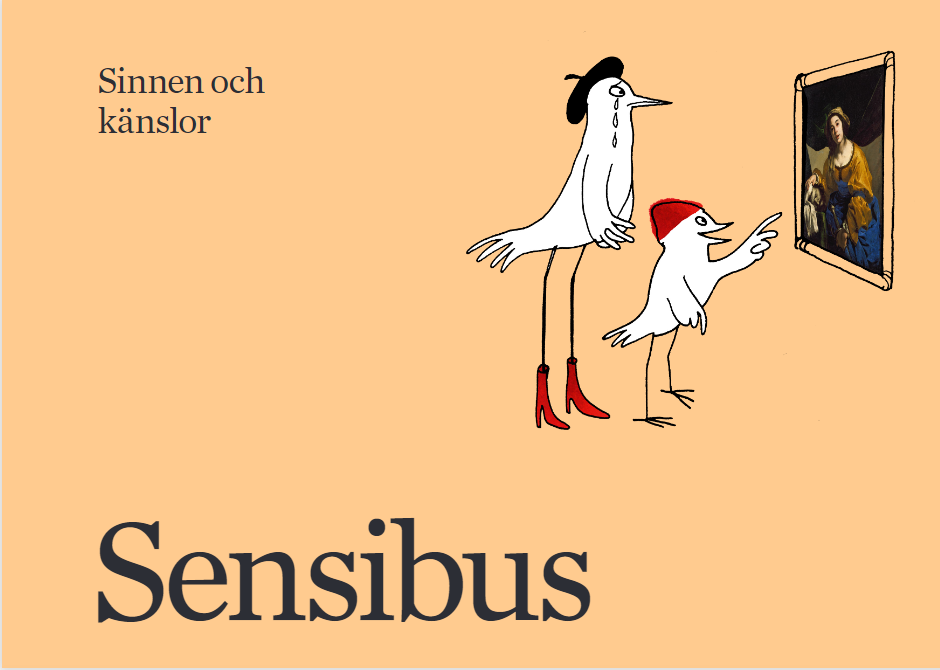 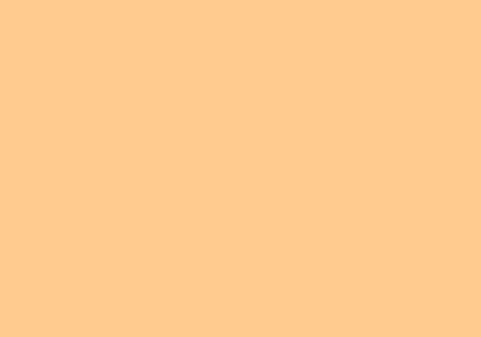 Vänd upp en känsla – hur känns det att vara människa?
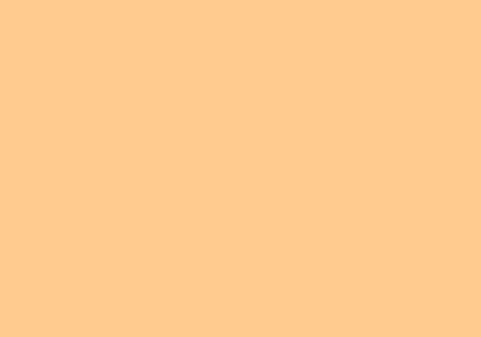 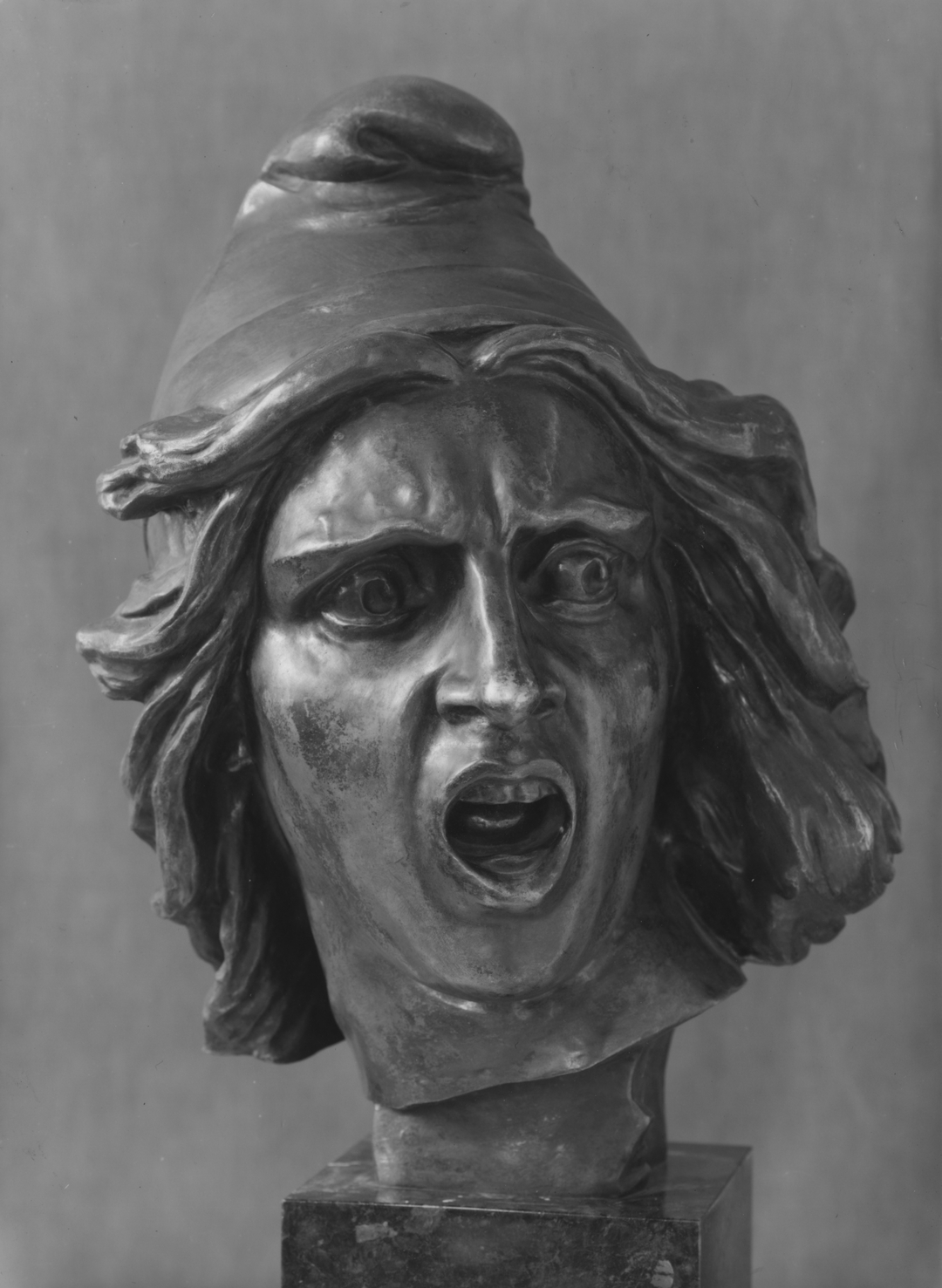 [Speaker Notes: Frihetsgudinna, del av La Marseillaise, silver, François Rude]
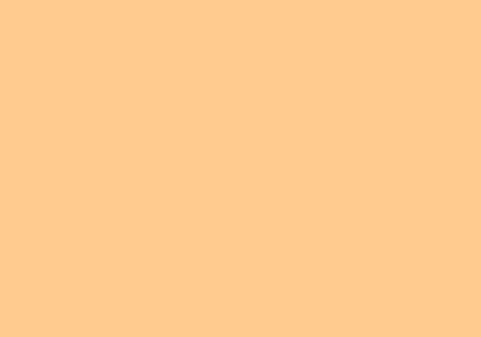 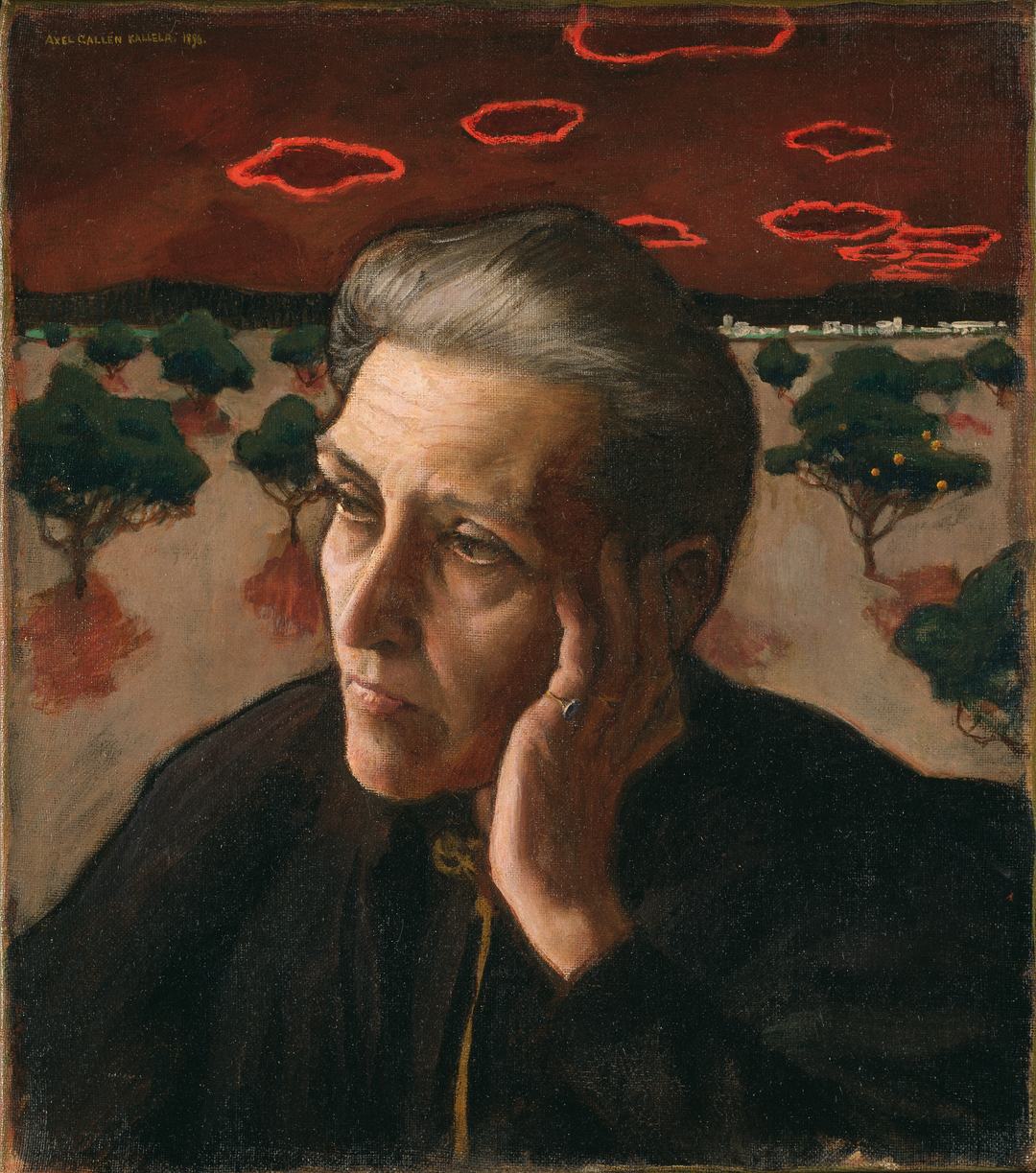 [Speaker Notes: Konstnärens moder, tempera på duk, Akseli Gallne-Kallela, 1896]
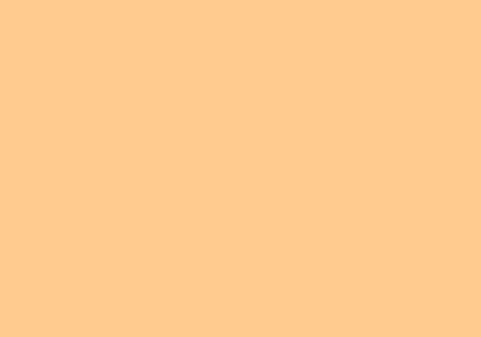 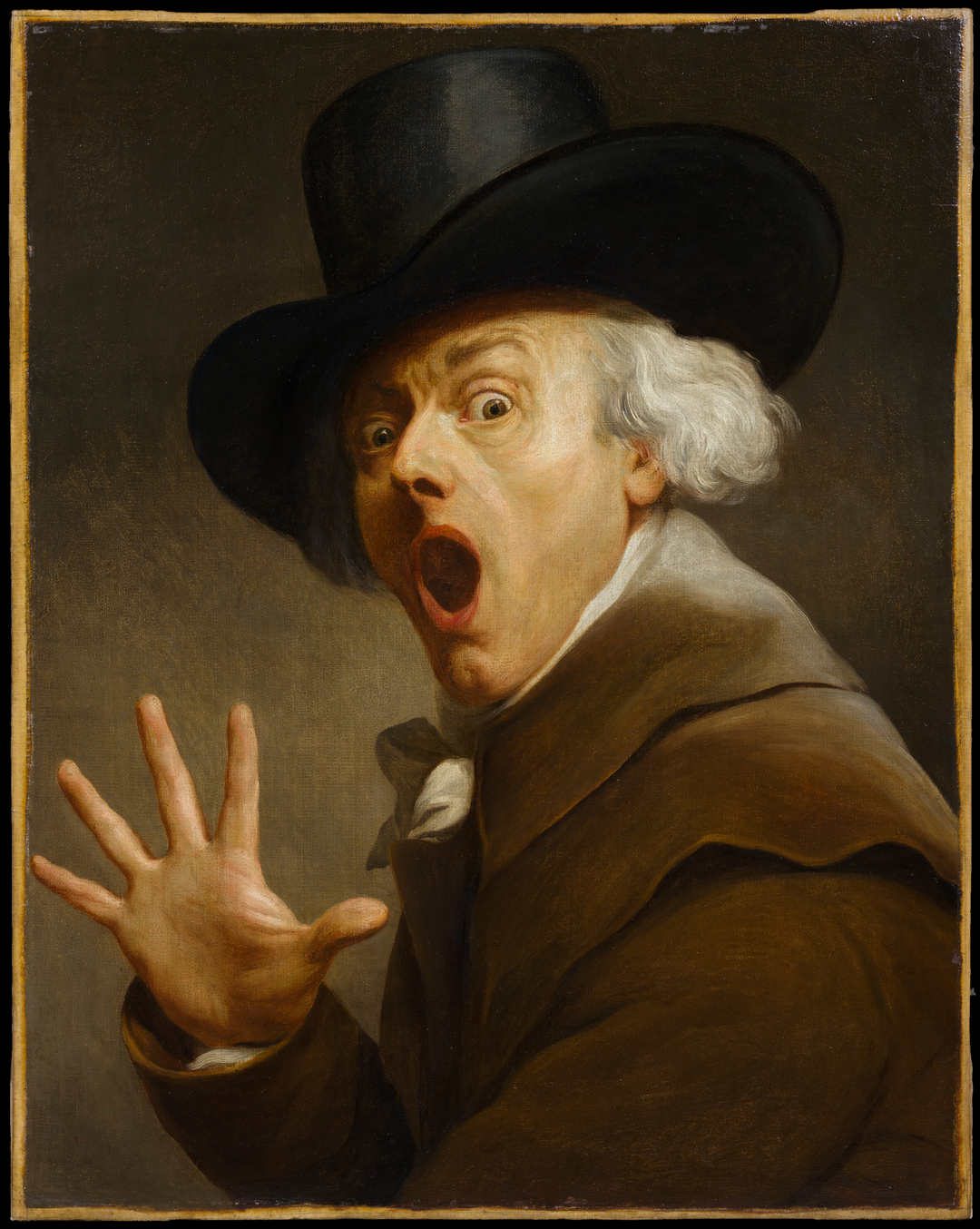 [Speaker Notes: Självporträtt kallat La Surprise (Förvåningen), olja på duk, Joseph Ducreux, 1790-talet]
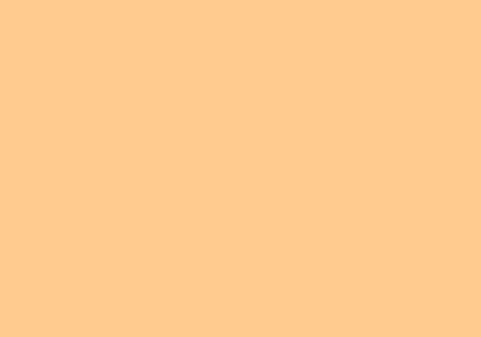 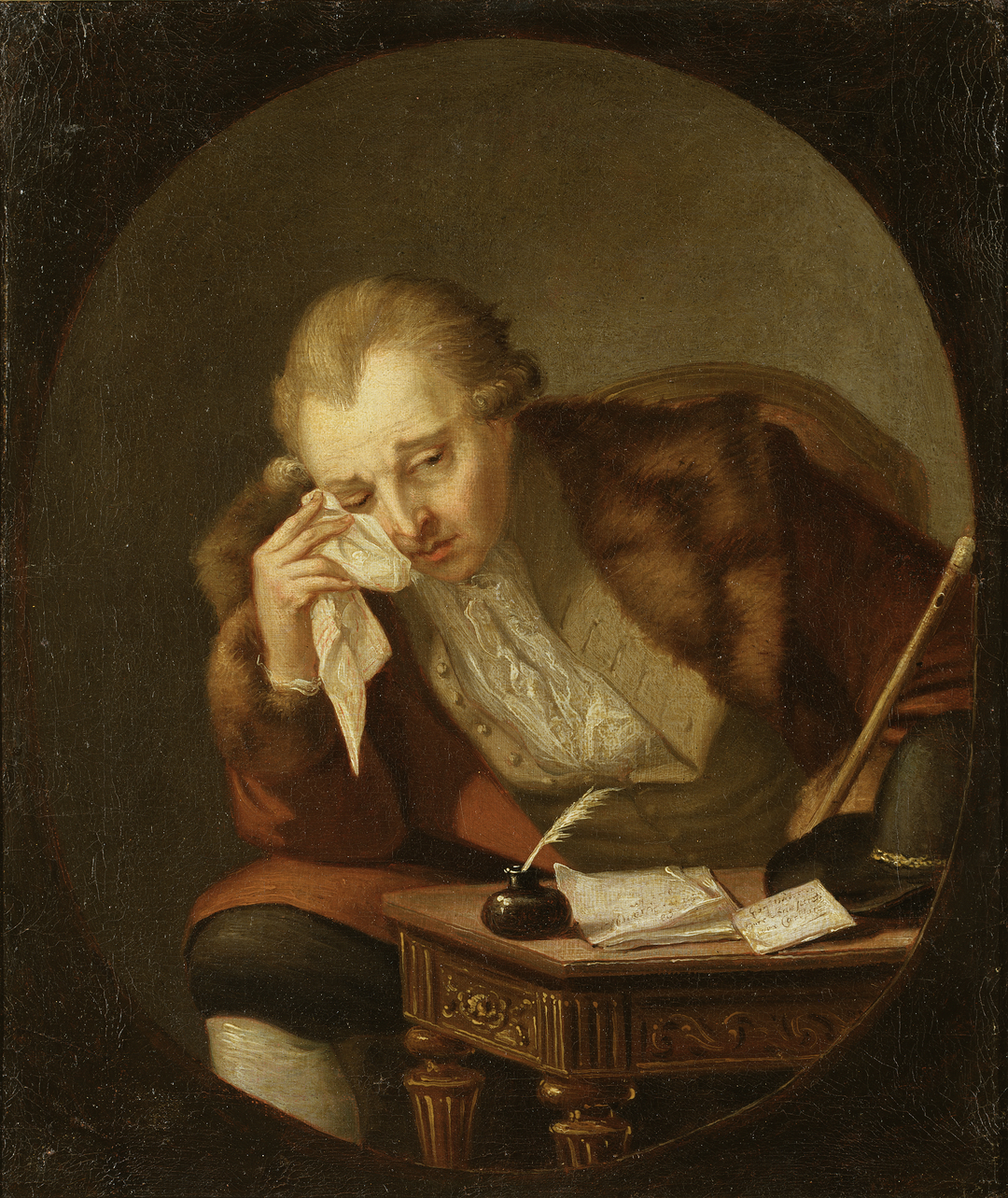 [Speaker Notes: Carl Michael Bellman, olja på duk, Pehr Hilleström d.ä., ca 1790]
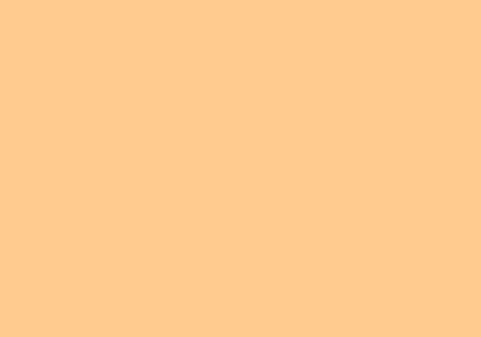 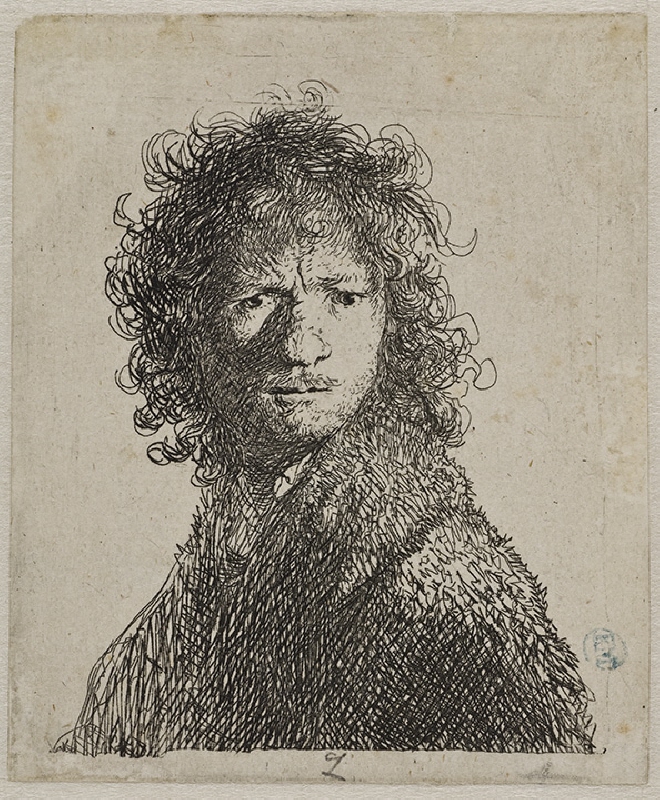 [Speaker Notes: Självporträtt, etsning på papper, Rembrandt Harmensz van Rijn, 1600-talet]
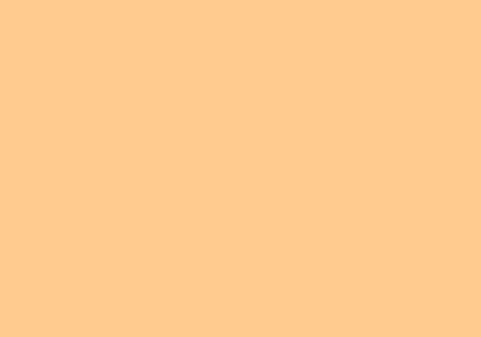 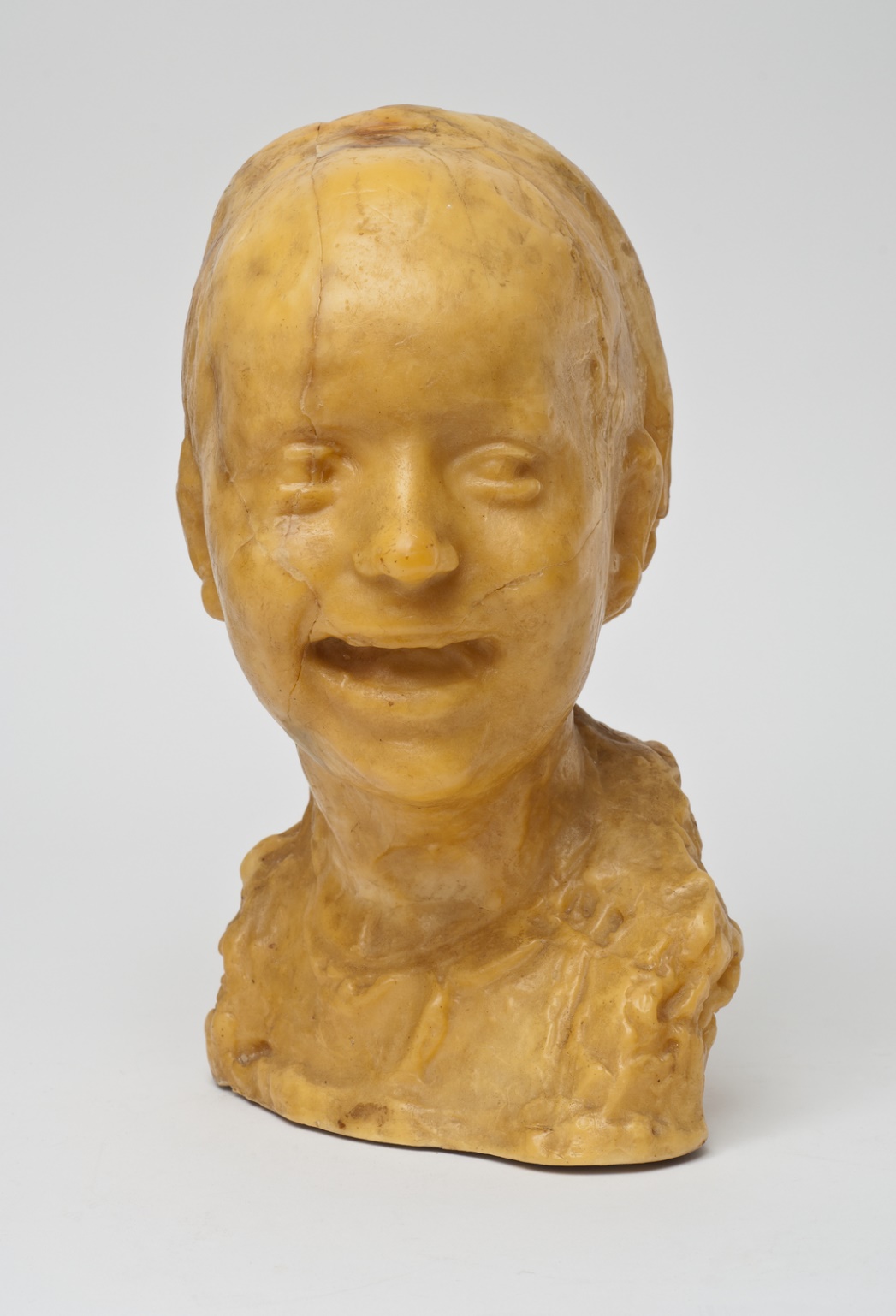 [Speaker Notes: Skrattande flicka, vax och gips, blandteknik, Medardo Rosso, ca. 1889-1890]
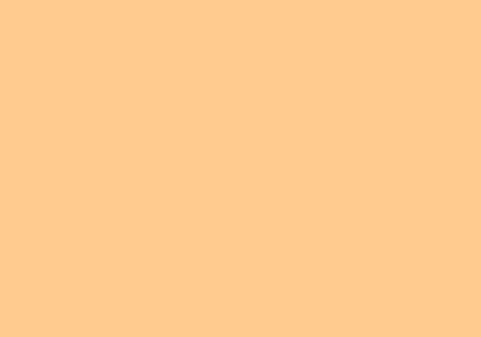 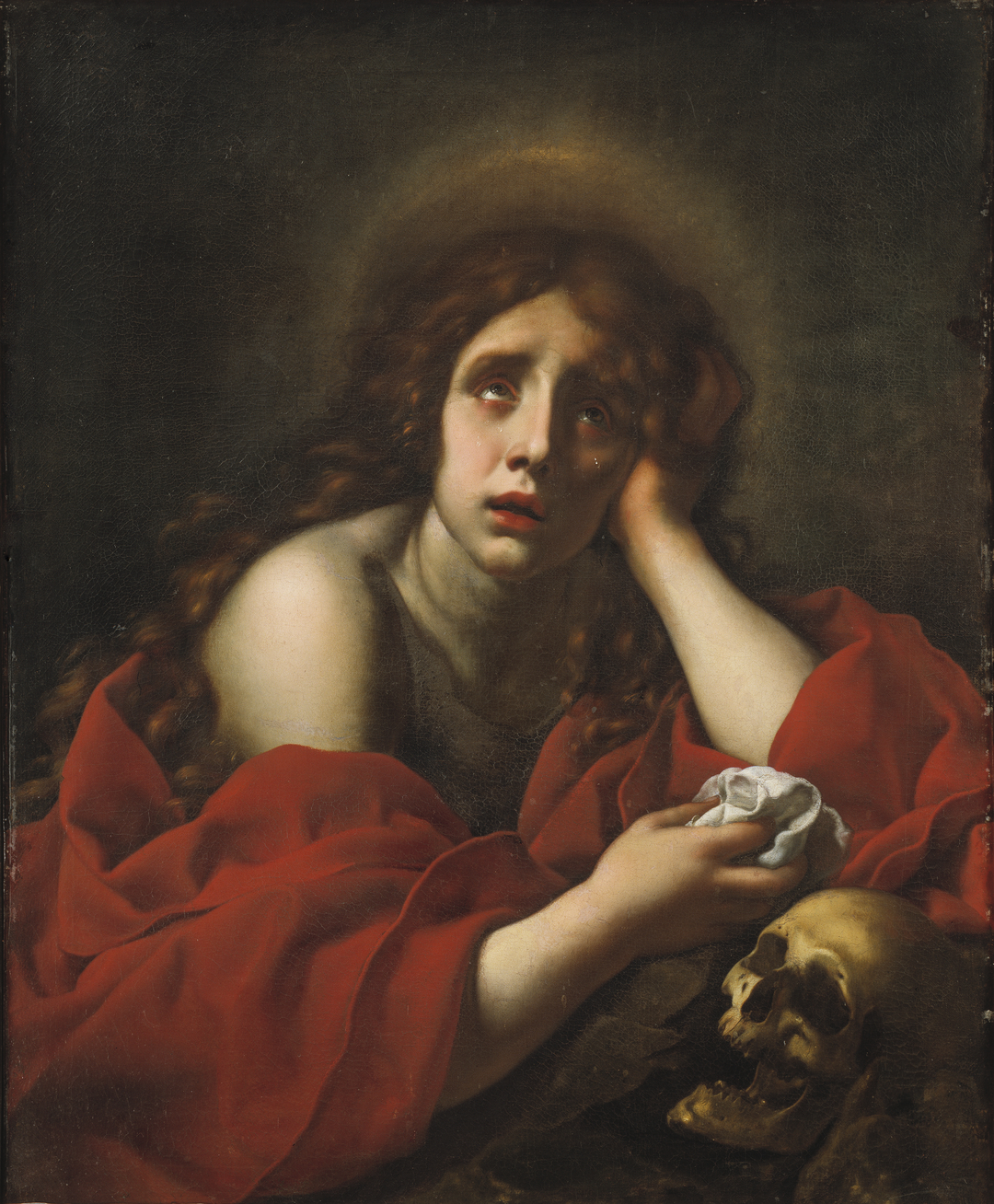 [Speaker Notes: Den botfärdiga Magdalena, olja på duk, Carlo Dolci, ca 1635]
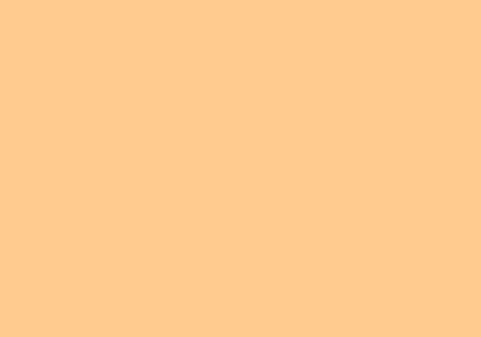 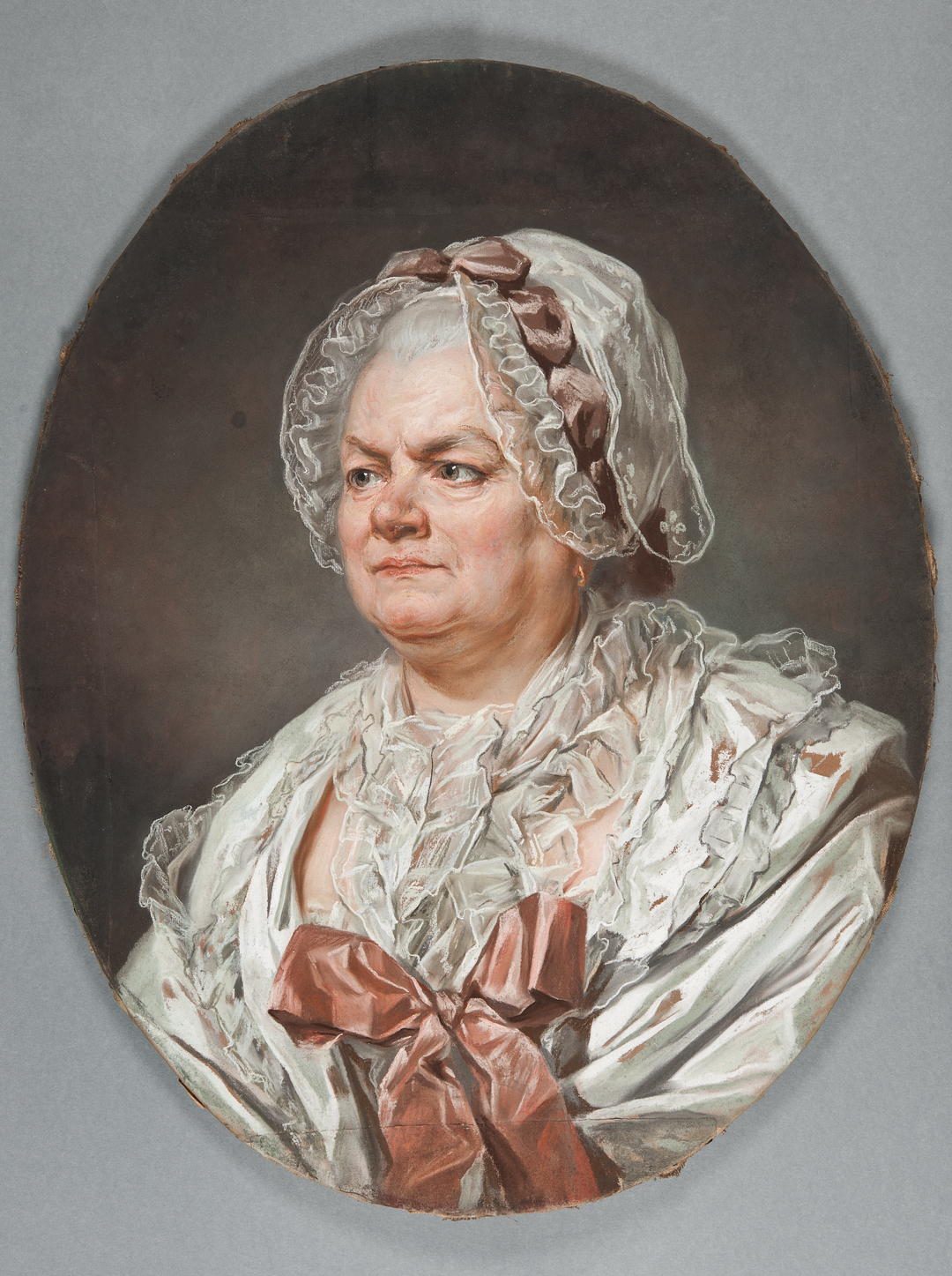 [Speaker Notes: Porträtt av konstnärens moder, Mme Anne Ducreux f. Béliard, pastell på papper, 1700-tal]
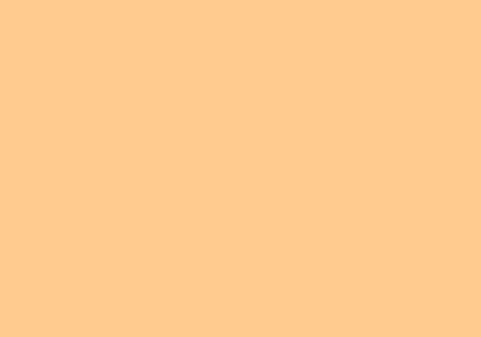 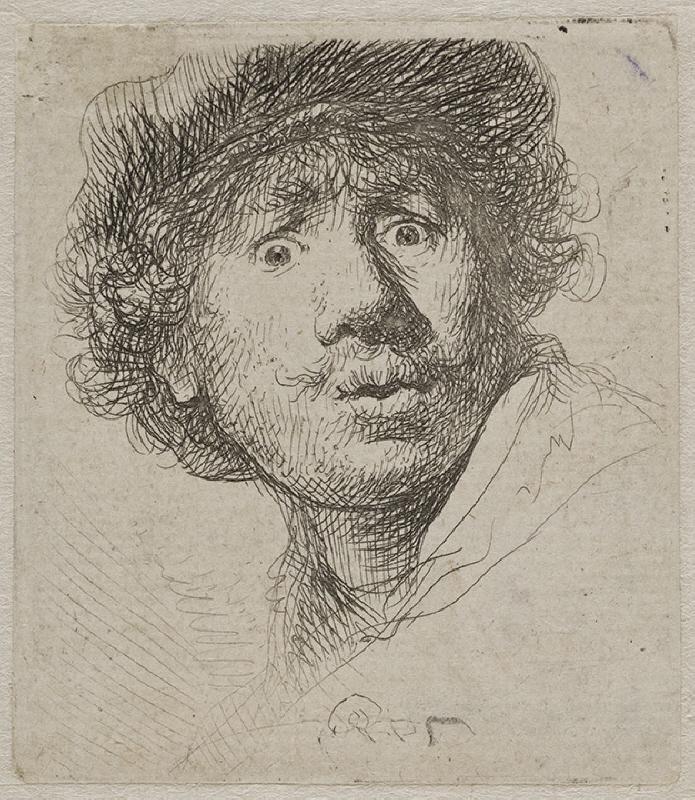 [Speaker Notes: Självporträtt, etsning på papper, Rembrandt Harmensz van Rijn, 1600-talet]
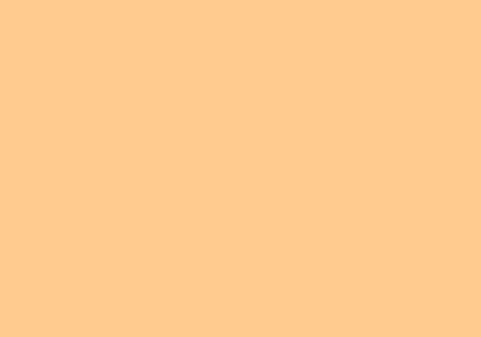 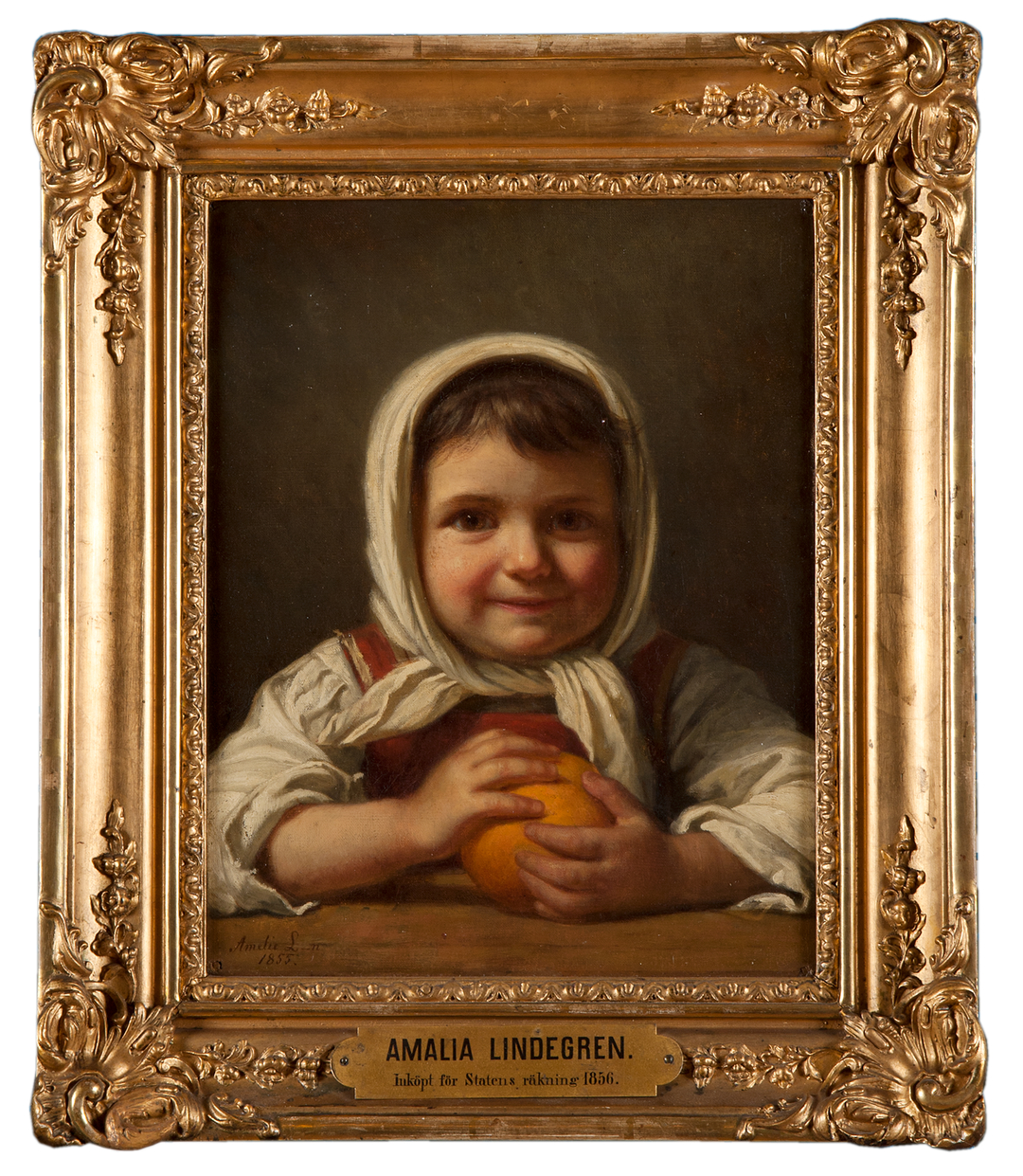 [Speaker Notes: Flicka med apelsin, olja på duk, Amalia Lindegren, 1855]
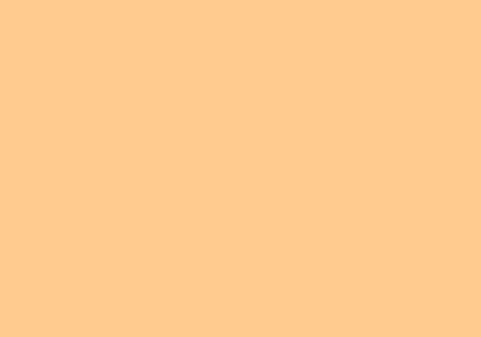 Mer smarriga och stinkande stilleben
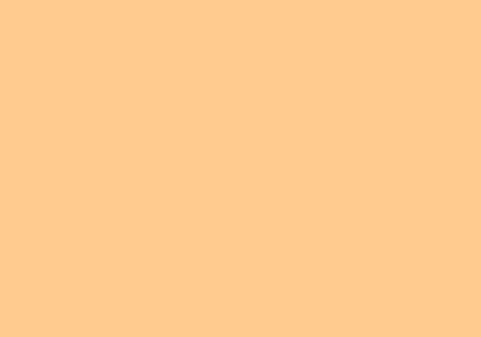 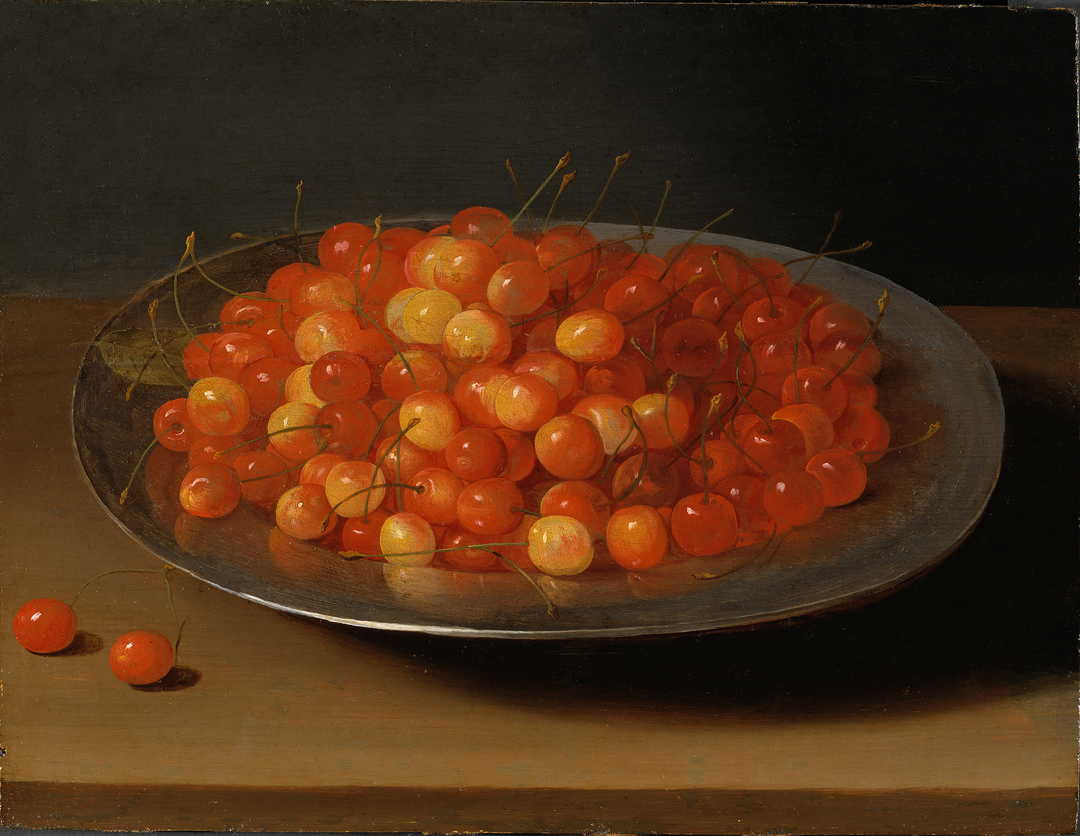 [Speaker Notes: Stilleben med körsbär, olja på ek, Ossian Beert, början av 1600-talet]
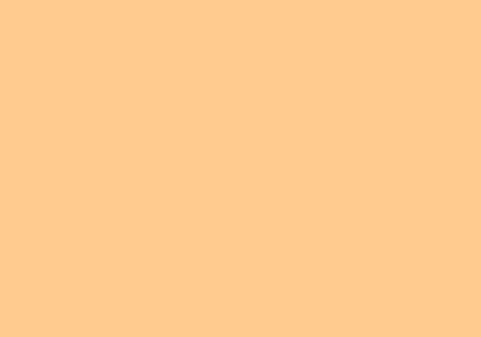 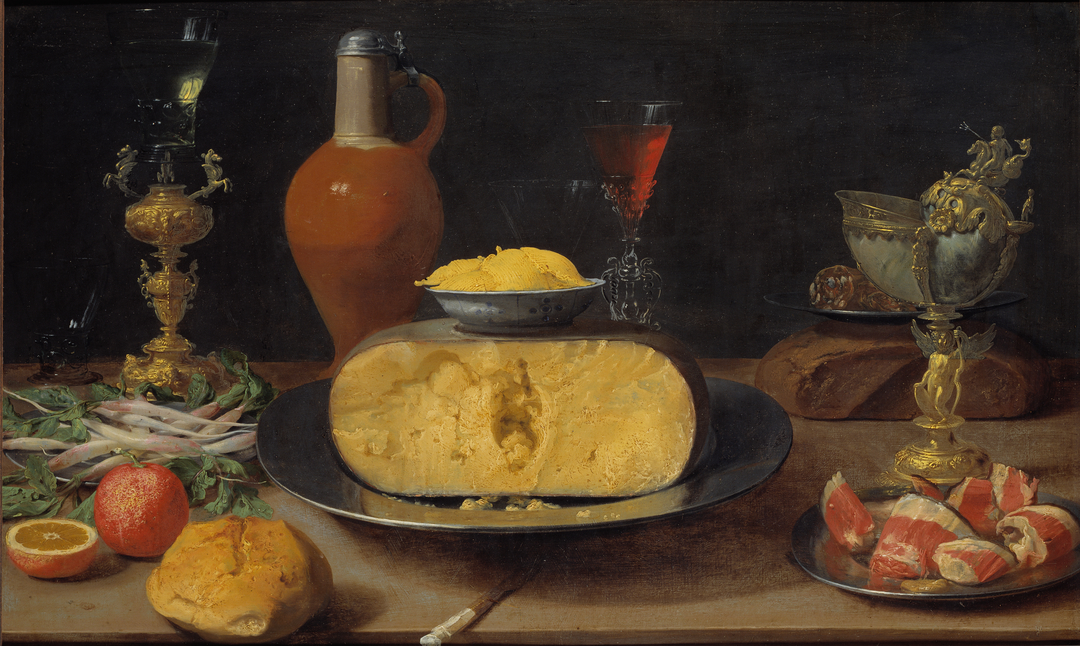 [Speaker Notes: Frukoststycke med ost och pokaler, olja på ek, Jacob Fopsen van Es,1630-talet]
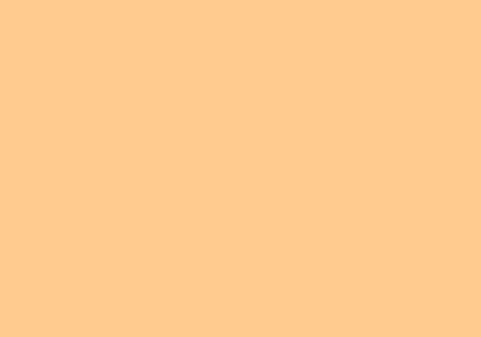 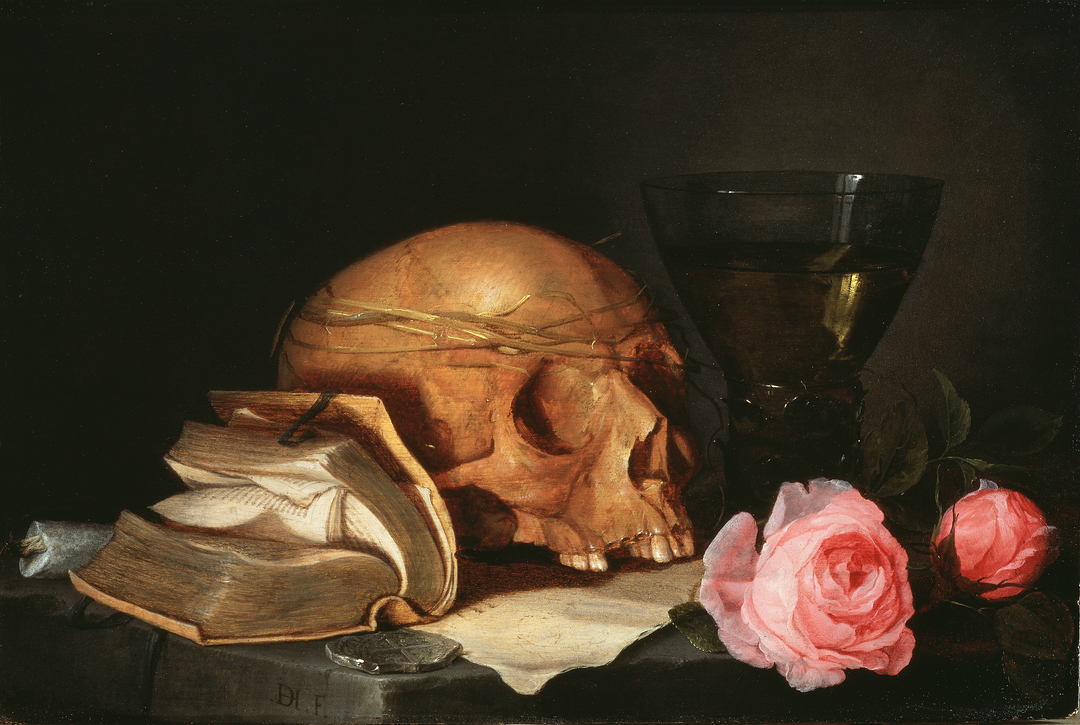 [Speaker Notes: Vanitasstilleben med dödskalle, bok och rosor, olja på ek, Jan Davidsz de Heem, ca. 1630]
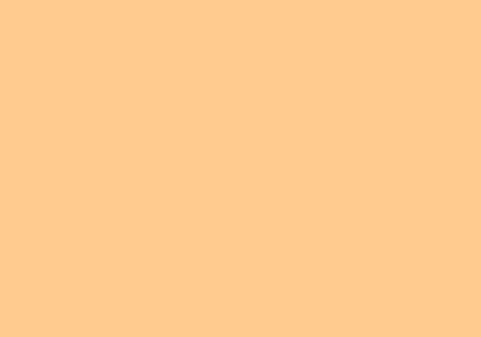 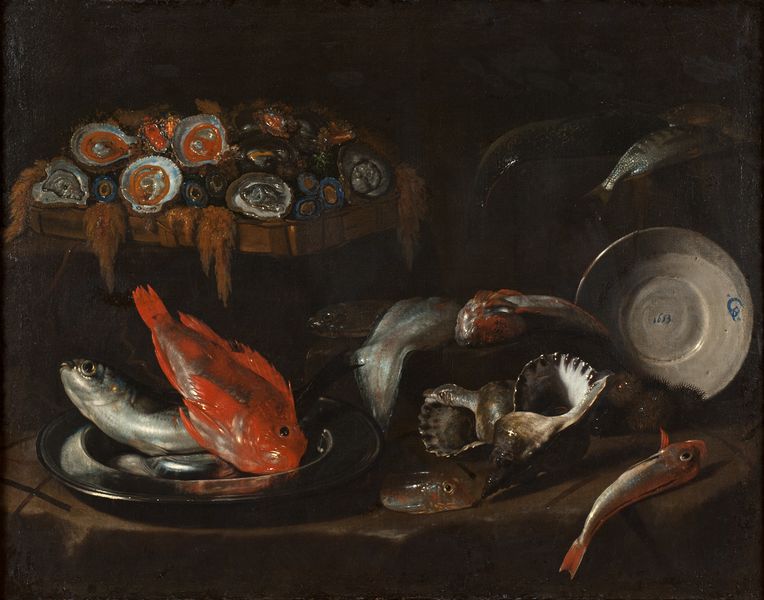 [Speaker Notes: Stilleben med fisk och ostron, olja på duk, Giovanni Battista Recco, 1653]
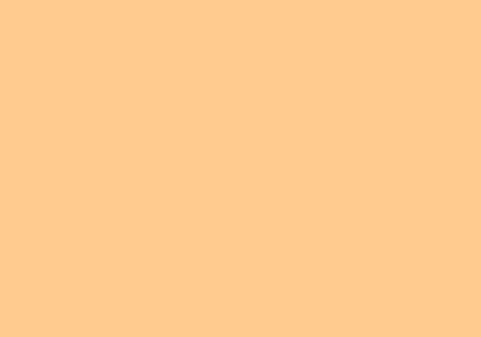 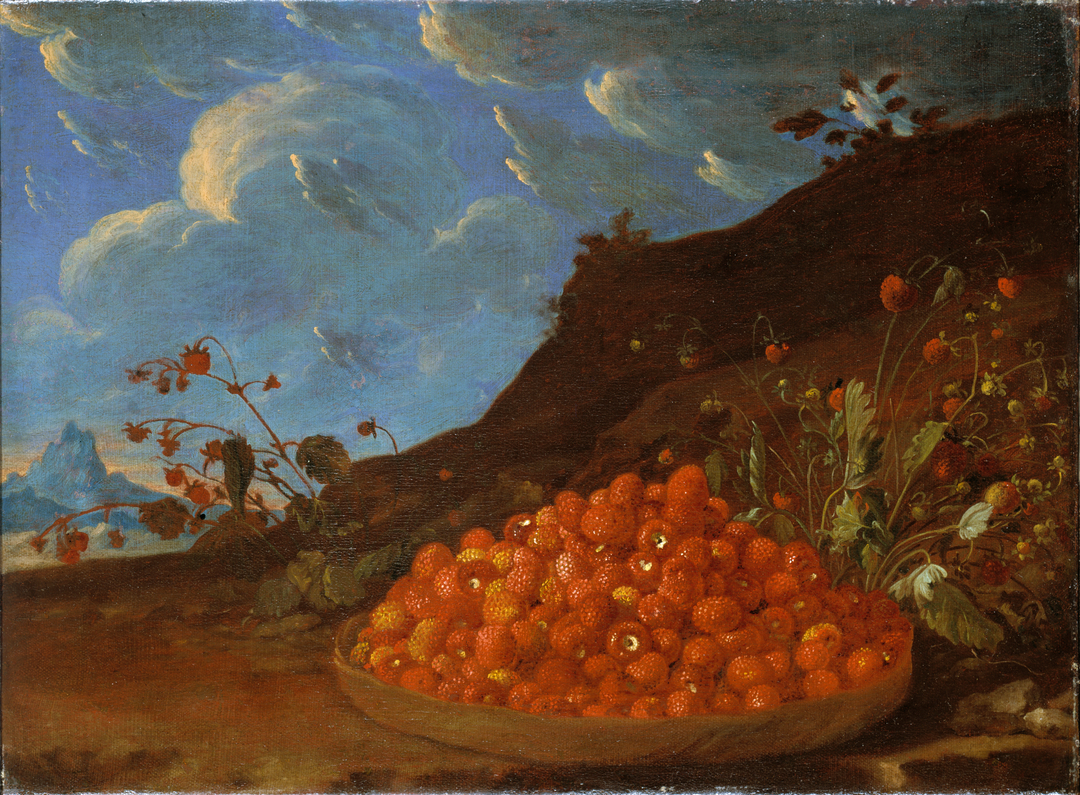 [Speaker Notes: En korg med smultron i ett landskap, olja på duk, Luis Melendez, 1700-talet]
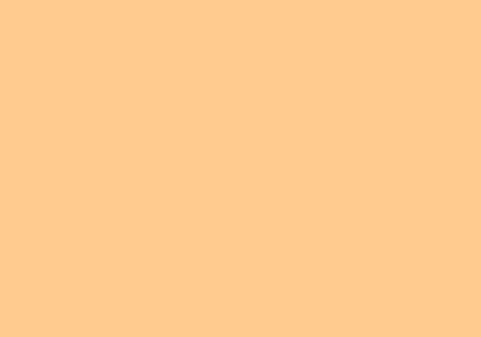 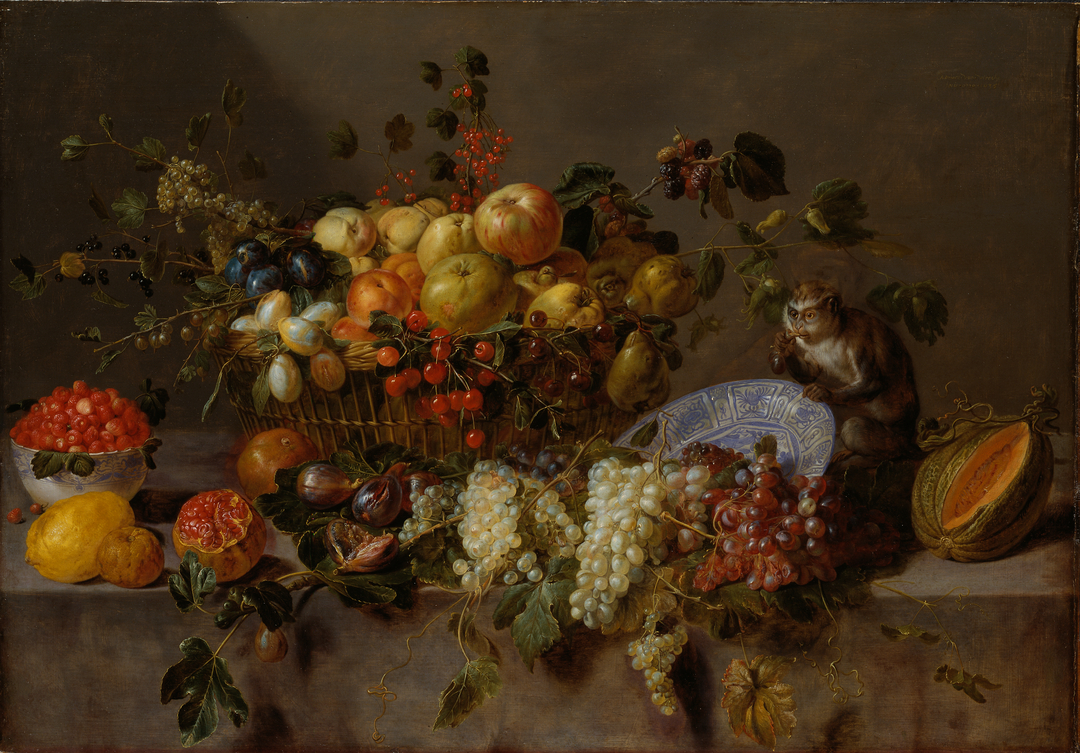 [Speaker Notes: Stilleben med frukter och druvätande markatta, olja på trä, Adriaen van Utrecht, 1635]
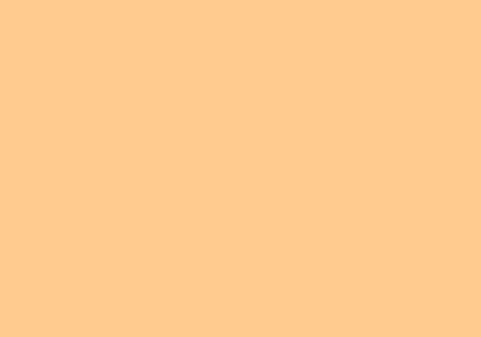 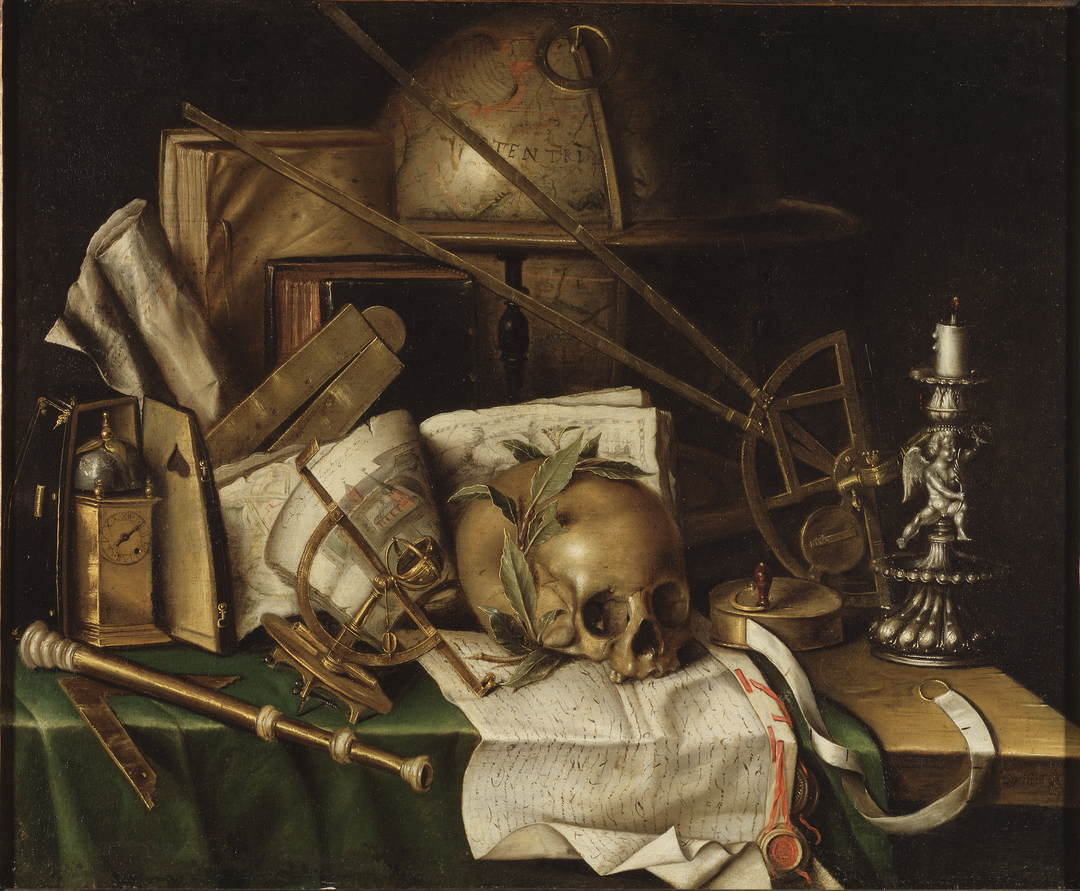 [Speaker Notes: Vanitasstilleben med astronomiska instrument, olja på duk, Christian von Thum, 1600-talet]
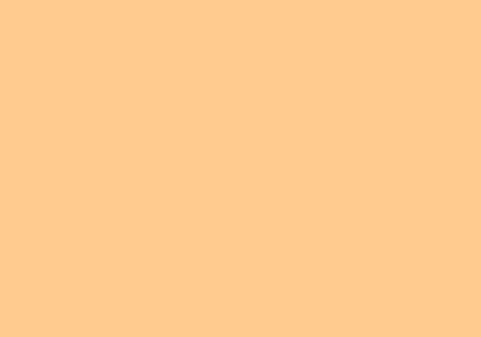 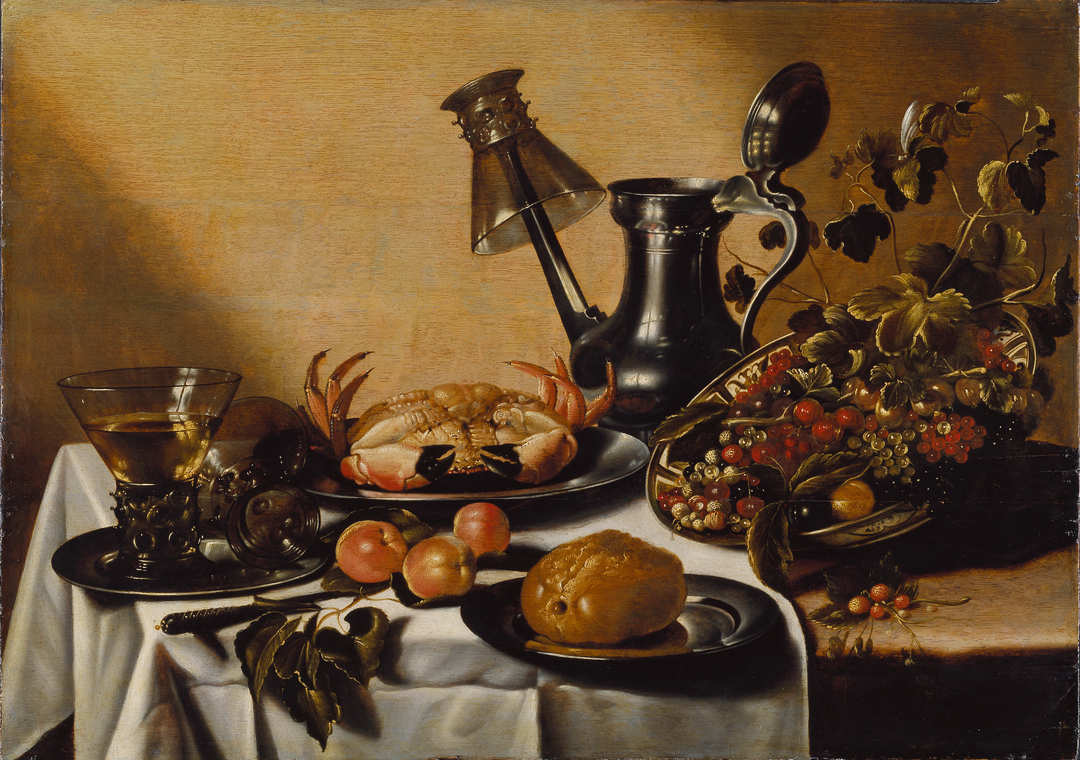 [Speaker Notes: Måltidsstycke med krabba och frukter, olja på ek, Pieter Claesz, 1600-tal]
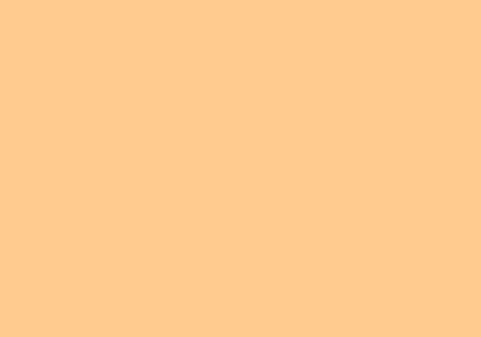